Wolter-Jan KistemakerFiscaal Adviseur
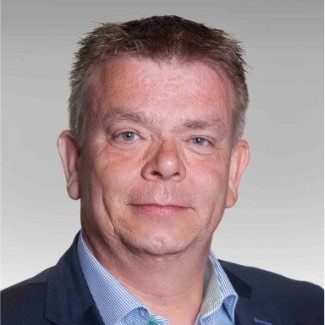 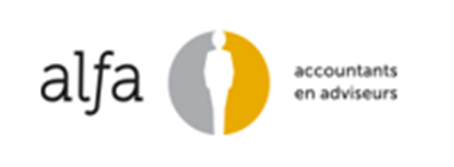 Welke mogelijkheden biedt een hybride structuur?
Ontwikkelingen Inkomstenbelasting 

Hoe werkt een BV?

Hybride structuur

Landbouwvrijstelling
Ontwikkelingen inkomstenbelasting
Zelfstandigenaftrek

Verlaging MKB-winstvrijstelling

Afschaffing middeling

Afschaffing FOR
Ontwikkelingen inkomstenbelasting
Snellere afbouw zelfstandigenaftrek
Ontwikkelingen inkomstenbelasting
Afbouw MKB-winstvrijstelling


Verlaging van 14 % naar 13,31 %


Aftrek beperkt tot de eerst schijf (36,97 % i.p.v. 49,50 %)
Ontwikkelingen inkomstenbelasting
Afschaffing middelingsregeling per 1-1-2023


Periode 2022 – 2023 – 2024 is de laatste periode waarover middeling toegepast kan worden


Aanvragen middeling nadat de laatste definitieve aanslag is opgelegd
Ontwikkelingen inkomstenbelasting
Uitfasering fiscale oudedagsreserve

Toevoeging 9,44% van de winst 

Maximum toevoeging € 9.632 (2022)

Toevoeging FOR wordt afgeschaft per 1-1-2023
Fiscale optimalisering
Naar voren halen van noodzakelijke kosten voor onderhoud 
Investeren – verplichting aangaan voor de aanschaf of verbetering van een bedrijfsmiddel
Onderhoud – het in aanvaardbare conditie houden of terugbrengen van een bedrijfsmiddel
Fiscale optimalisering
Voorziening

Kosten “nemen voordat uitgaven zijn gedaan.

Drie eisen

Oorsprongseis (oorsprong kosten ligt voor einde boekjaar)

Toerekeningseis (kosten kunnen worden toegerekend)

Zekerheidseis (redelijk zeker dat kosten worden gemaakt)
Fiscale optimalisering
Voorziening

Voorbeelden:
Kosten groot onderhoud, bijvoorbeeld dakbedekking 
Asbestverwijdering 
Saneringskosten 
Afvoer mest

Eenmalig voordeel in aftrek met inhaaltoevoeging

Nog geen uitgave => (tijdelijk) liquiditeitsvoordeel
Fiscale optimalisering
Fiscale regelingen investeringen 

KIA (kleinschaligheidsinvesteringsaftrek)
MIA/Vamil (milieu investeringsaftrek en willekeurige afschrijving)
EIA (energie investeringsaftrek)

Niet alle combinaties zijn mogelijk 
Geen samenloop EIA en MIA
EIA óf MIA/Vamil wel in combinatie met KIA
EIA en MIA/Vamil niet te combineren met ISDE (subsidie)
Fiscale optimalisering
Kleinschaligheidsinvesteringsaftrek 2022 (KIA)
Fiscale optimalisering
Voorbeeld KIA

Vennootschappelijk investeringen (vennoot A en B) € 40.000
Buitenvennootschappelijke investering vennoot A € 60.000

Vennoot A
((20.000 + 60.000) / 100.000) x vast bedrag 16.784 = 13.427
Vennoot B
(20.000 / 40.000) x 28% x 40.000 = 5.600

Totale KIA daarmee 13.427+5.600 = 19.027 (hoger dan max. bedrag!)
Fiscale optimalisering
Aangaan samenwerkingsverband 

Spreiden van belastingdruk over de winst over meerdere vennoten waardoor tariefvoordeel

Partner, kinderen, derden…of eigen BV

Toegang diverse faciliteiten (IB/WASO)
Hoe werkt een BV?
BV is een zelfstandig rechtspersoon met een of meerdere dga’s (directeur groot aandeelhouder)

Winst belast met vennootschapsbelasting: 
- 19 % bij een winst tot € 200.000
- 25,8 % daarboven

Uitkeringen dga belast met AB-heffing:
- 24,5 % bij een uitkering tot € 67.000
- 33 % daarboven
dga
BV
Hoe werkt een BV?
Nadelen BV

Gebruikelijk loon € 56.000 (ook bij lage winsten)
Geen ondernemersfaciliteiten
Beperktere doorschuifregeling bij bedrijfsopvolging
Agro -> wel landbouwvrijstelling Vpb maar niet voor AB!
Agro -> geen afroming fosfaatrechten meer
Hoe werkt een BV?
Ontwikkeling tarieven in de vennootschapsbelasting






             Aanmerkelijk belangheffing (box 2)
Hybride Structuur
Gecombineerd tarief
    Wijzigingen gecombineerd tarief vanaf 2023 verminderen het voordeel
Hybride Structuur
Stijging fiscale winsten

Gestegen prijzen, hoge melkprijs
Beperking afschrijving gebouwen: bodemwaarde 100% WOZ i.p.v. 50%
Minder afschrijving door gebruik VAMIL, WASO en crisisafschrijving in recente jaren

->   jaarwinsten ver in het toptarief:    49,50 % (aftrekposten naar 1e schijf, dan 44,30%)
->   aanslag op liquiditeit
Hybride Structuur
ondernemer
Aangaan samenwerkingsverband met eigen BV

‘Het beste van twee werelden’
Deel winst afromen naar BV
Behoud ondernemersaftrekken
Gebruikelijk loon?
Herwaardering gronden
Optimaal profiteren investeringsfaciliteiten
B.V.
Maatschap
Hybride Structuur
Winstverdeling
Ondernemer    	      BV		   	Totaal
Winst				€ 120.000 	€  100.000			
Ondernemersaftrek		€     5.000 -/-	
				  ________	  ______	

Belastbare winst			€   115.000	€   100.000
Verschuldigde belasting	 	€      41.500	€     19.000      	€ 	60.500

Belasting over € 220.000 zonder hybride structuur		   	€	86.000

Belastingvoordeel:				  		€ 	25.500

Let op: AB-heffing 24,5 % (€ 19.500) of 33,0 % (€ 26.500) in de (verre?) toekomst!
(grens laag tarief is € 67.000, € 134.000 voor fiscale partners)
Hybridestructuur
Aandachtspunten

Zakelijkheid van de winstverdeling
Arbeidsvergoeding ondernemer
Restwinstverdeling (o.b.v. vermogen)

Aandelen etikettering, keuzevermogen of verplicht bedrijfsvermogen	

Past deze structuur bij mij!!
Hybride Structuur
Stappen voor oprichting 

Overleg met bank
Oprichting BV (=‘start’-datum maatschap)
Taxatie onderneming
Vermogen in BV brengen voor inbreng in maatschap (geen activa juridisch overdragen)
Maatschapsakte met inbreng van beide kanten en aandacht voor winstverdeling
Aangifte overdrachtsbelasting
Inschrijving KvK
Landbouwvrijstelling
Evaluatie landbouwvrijstelling 2024
Van Rij: evaluatie fiscale regeling niet doeltreffend/doelmatig
		= beperking of afschaffing

Mogelijke afschaffing bij wijziging box 3, overgangsregeling?

Opwaardering landbouwgronden

Eventueel in combinatie met aangaan (hybride) samenwerking.
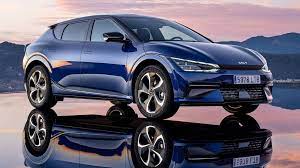 VRAGEN?